Salient Features of Pakistan’s Agriculture
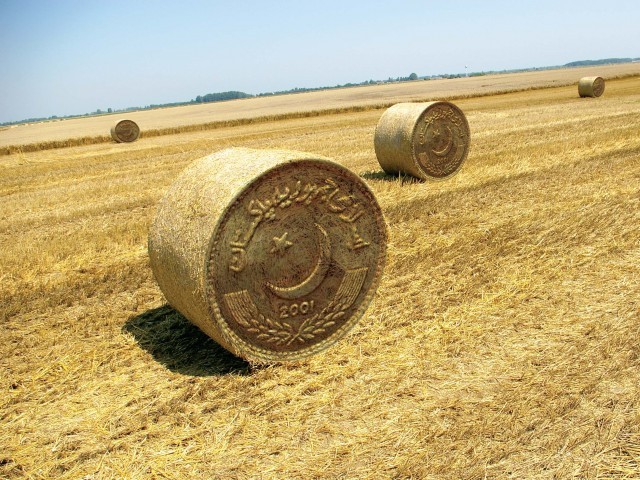 Dr. AMJED ALI , COA, UOS
Agriculture Overview
Contribution to GDP				= 20.9%
Labour force employed				= 43.5%
Share of agriculture in total exports		= 57.3%
Contribution of Different Sectors in GDP (%) 2017-18
Source: Economic Survey of Pakistan 2017-18
Share of Agro-based Products in Export Earnings
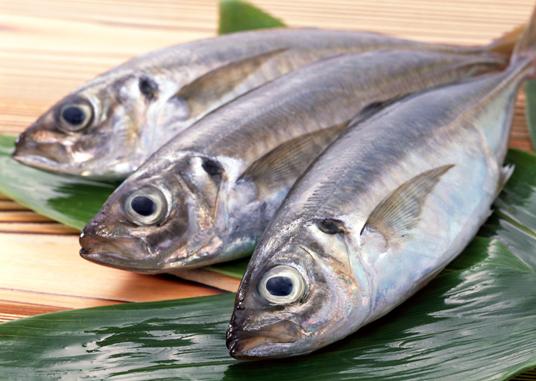 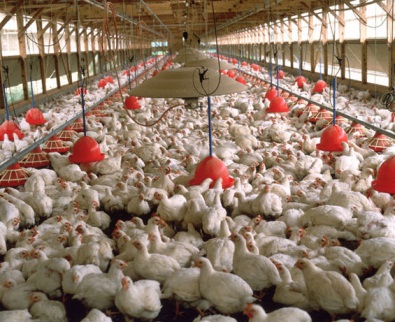 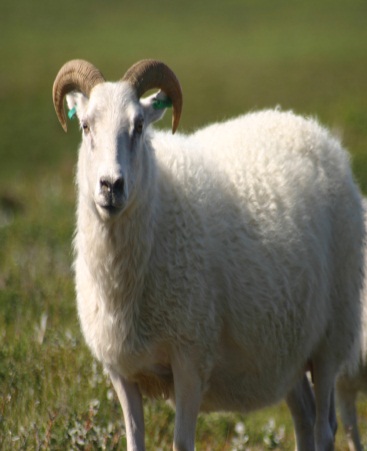 Pakistan Bureau of Statistics
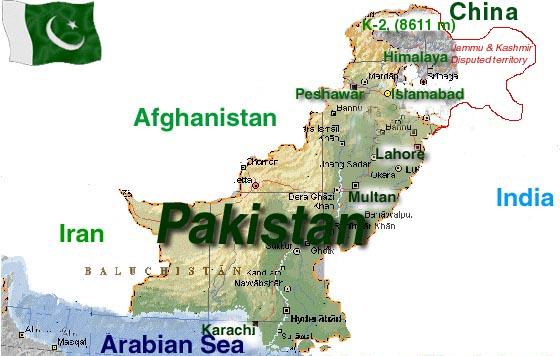 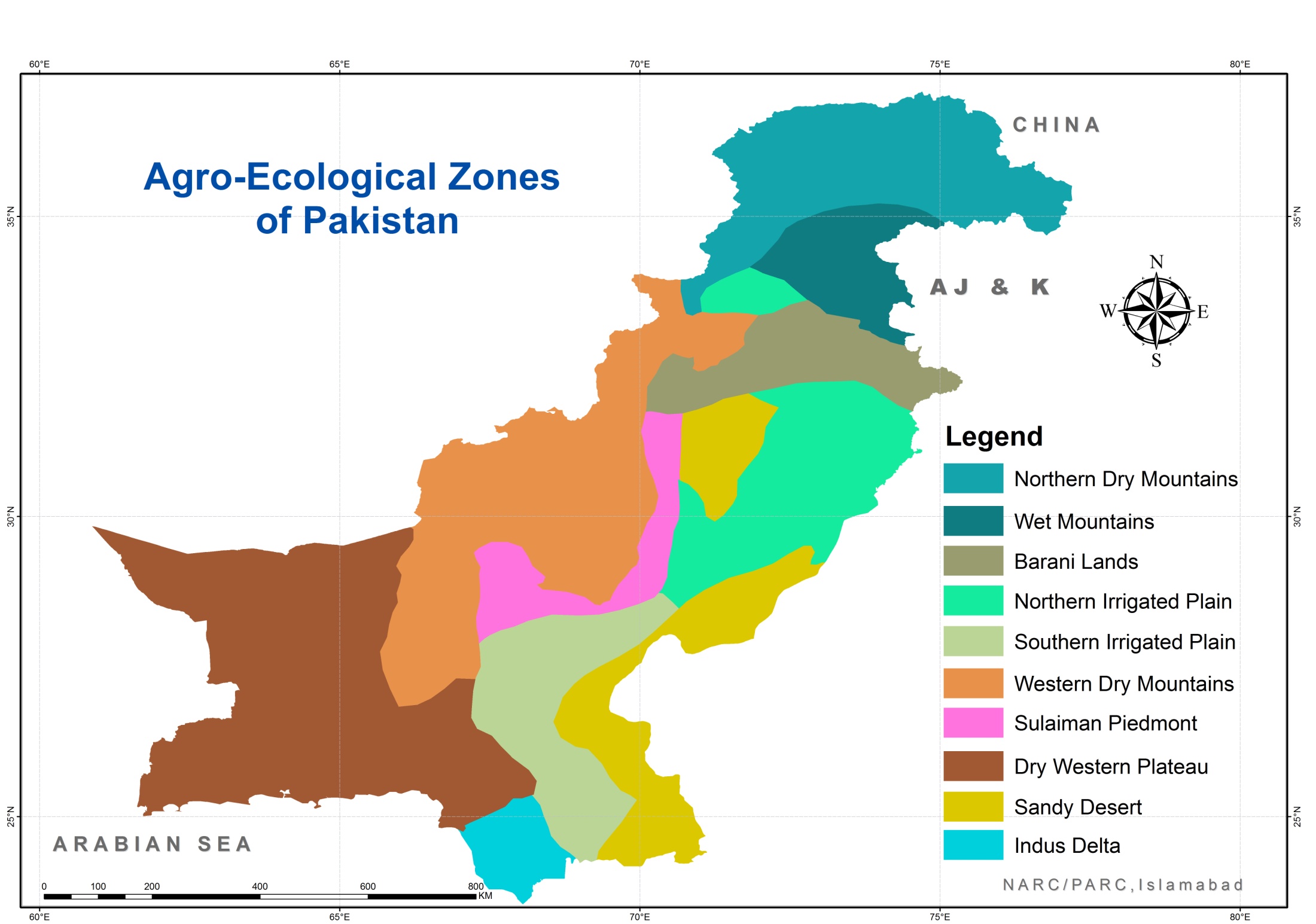 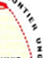 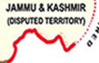 Agro Ecological Zones:
Agro Ecological Zones:
Agro Ecological Zones:
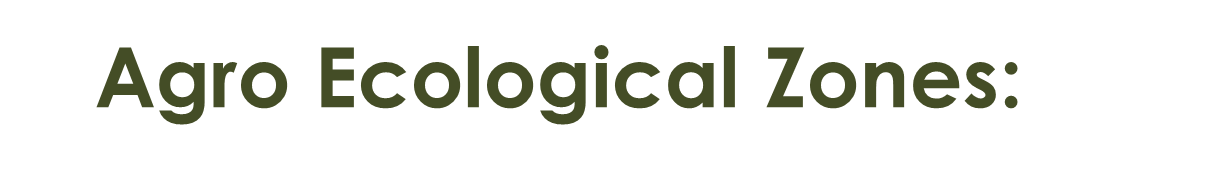 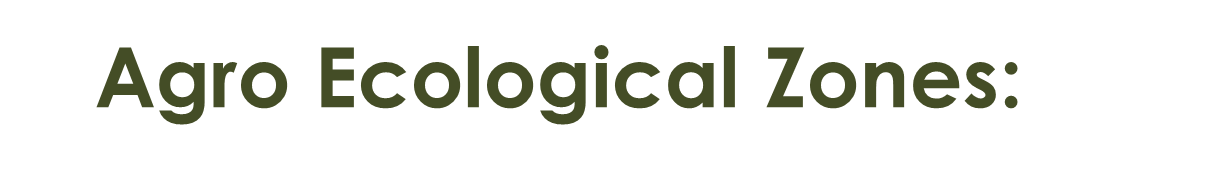 Overview
Total Area					79.61 M. hac
Cultivated Area			22.00 M. hac
Irrigated					17 Million Hectare
Barani (rainfed)			5 M. hac
Source: Pakistan Economic Survey, 2017-18
Status of Agriculture
Glaciers 
Depletion
Climate 
Change
Water 
Pollution
Threats
Water 
Sharing
Issues
Siltation 
In 
Mega dams
Increasing 
Water 
Deficit
Threats
Water Resources
Rainfall, Glacier, Ground water
Average Rain Fall
Pakistan is one of the world’s most arid countries – over 75% of it receives rainfall less than 250 mm annually and 20% of it less than 125 mm.
 The population and economy are heavily dependent on an annual influx into Indus River System of about 154.88 MAF of water mostly derived from snow and glacier melt.
WATER AVAILABILITY IN PAKISTAN
Surface Water 	154.88 MAF

Ground Water:                55 MAF


Total Quantity Available    59 MAF
A High Risk Water Environment
Pakistan’s dependence on single river system is highly vulnerable and has little flexibility as compared to most of the countries enjoyed by virtue of multiple river basins and diversity of water resources. If the water/sediment/salt system of the Indus Basin goes badly wrong, that’s it – and unfortunately we are very close to it.
No Additional Water
There is no additional water to be injected into the system.
Pakistan uses more than 90% of water for irrigation. Non-agricultural water uses are going to increase manifold in future.
DECLINING PER CAPITA AVAILABILITY OF WATER IN PAKISTAN
Points for Urgent Attention
Climate Change 


Indus Waters Treaty

Transboundary pollution 

Pakistan should demand minimum environmental flows for eastern rivers to protect biodiversity.

Pakistan needs both software and hardware solutions for future water management.
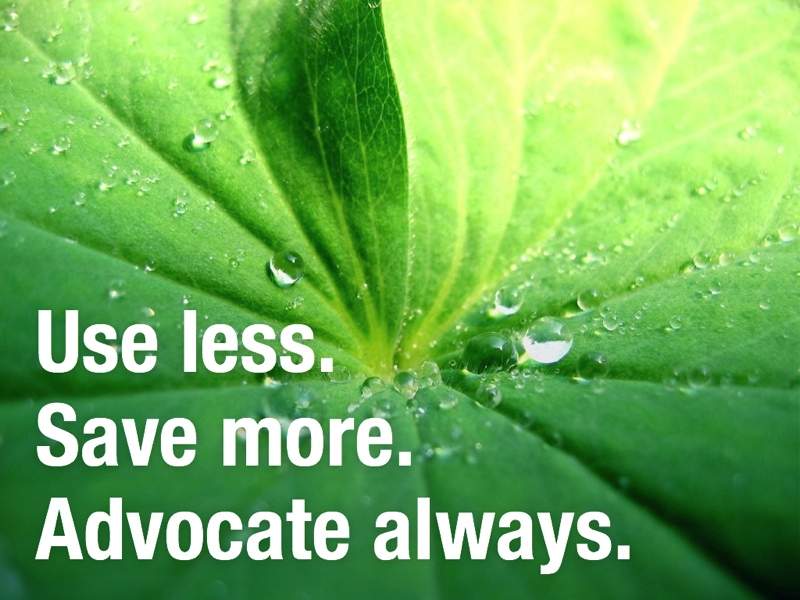 Investment Opportunities
Investment Opportunities
Aquaculture Value Chain Development
Olive & Grapes Value Chain
Farm Mechanization
Inclusive Value Chain for Horticulture
Seed Enterprise (Vegetable Seed Production)
Livestock Breeding Farms
Dairy Products
Meat Production & Value Addition
Veterinary Vaccine & Pharmaceutical Production